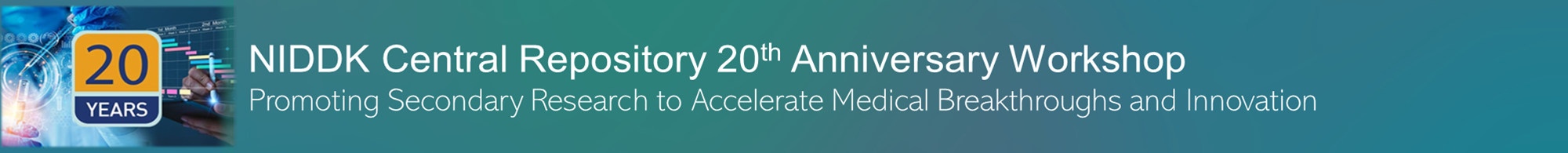 Today’s Agenda
10:05 a.m. FAIRization of NIH-generated Resources: Meeting the Intent of the 2023 Data Management and Sharing Policy
10:45 a.m. Keynote/Plenary session Secondary Research: Breakthroughs and Innovation (an Informaticist Perspective)
11:30 a.m. Workshop II: NIDDK-CR Analytics Workspace Pilot Demo and Data Challenge Launch 
12:50 p.m. Lightning Talk Session II: NIDDK-CR Data Secondary Analyses, Qualitative and Mixed Methods Studies 
2:00 p.m. Supporting NIDDK-Funded Research and Expanding NIDDK’s Data Ecosystem
[Speaker Notes: Moderated by Dr. Erik Schultes, Ph.D., Leiden University with Robin Taylor, M.L.L.S., NLM, NIH, Marianne Henderson, M.S., CPC, PMP, NCI, NIH, M. Todd Valerius, Ph.D., Brigham and Women’s Hospital, and Jennifer “Jen” Darragh, M.L.I.S., Duke University Libraries
with Dr. Yasir Tarabichi, MD, M.S.C.R., Director of Clinical Research Informatics, MetroHealth
with NIDDK-CR support members, Anya Dabic, B.S., and Courtney Shelley, Ph.D. from Booz Allen Hamilton
with Dr. Prasanna Santhanam, M.B.B.S., M.D., Johns Hopkins Medicine, Ms. Juhi Chaudhari, M.S., Tufts University School of Medicine, Dr. Sejal Mistry, Ph.D., University of Utah Health, and Dr. Joseph A. Hendrick, Ph.D., Critical Path- Type 1 Diabetes Consortium
with presentations from Dr. Jeffrey Grethe, Ph.D., University of California, San Diego, Noël Burtt, B.S., Broad Institute, and Rebecca Li, Ph.D., Vivli. Presentations will be followed by a moderated discussion.]